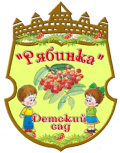 Муниципальное дошкольное образовательное учреждение 
детский сад общеразвивающего вида №2 п. Семибратово
Вода - водичка
Воспитатель: 
Татаринская Наталья Владимировна
Паспорт проекта
Тип проекта – познавательно – исследовательский;
По предметно – содержательной области – окружающий мир;
По количеству участников – групповой;
По продолжительности – 5 недель.
Символ жизни на земле – вода!
«Люди, научившиеся… наблюдениям и опытам, приобретают  способность сами ставить вопросы и получать на них ответы, оказываясь на более высоком умственном и нравственном уровне в сравнении с теми, кто такой школы не прошел»
 К. Е. Тимирязев
Участники проекта
ПЕДАГОГ
РОДИТЕЛИ
ДЕТИ
Цель проекта
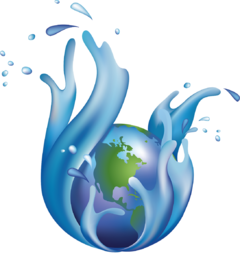 Расширение и углубление представлений  детей о значимости воды в жизни человека и всего живого.
Задачи
Рассказать детям о значении воды в жизни человека и других живых организмов.
Познакомить детей с основными свойствами воды путем организации опытно-экспериментальной деятельности.
Привить первоначальные навыки исследовательской деятельности, познавательной активности, самостоятельности.
Повысить уровень речевой активности, овладения экспериментальной деятельностью.
Воспитывать бережное отношение к воде.
Ожидаемые результаты
Для детей: 
Расширять представления детей о воде;
Дети будут называть не только свойства воды, но и уметь на опытах их доказывать;
Понимать взаимосвязь воды и всего живого на земле;
Обогащать словарный запас;
Воспитать бережное отношение к воде.
Ожидаемые результаты
Для педагогов:
Повысится профессиональная компетен-ция педагогов ДОУ;
Распространится опыт работы по опыт-нической деятельности в ДОУ;
Создано учебное пособие по экспери-ментальной деятельности.
Ожидаемые результаты
Для родителей:
 Информированность об опытно-экспери- ментальной деятельности;
 Проявление интереса к экспериментальной деятельности;
 Участие в экспериментальной деятельности в домашних условиях;
 Желание родителей в дальнейшем принимать участие в опытно экспериментальной деятельности.
Этапы реализации проекта
Подготовительный этап (Приложение)
Основной этап
Заключительный этап
Работа с педагогами
Консультация для педагогов: «Опытно – экспериментальная деятельность дошкольников»;
Показ  презентации «Волшебница – вода».
Работа с родителями
Анкетирование родителей на тему: «Отношение родителей к исследовательской деятельности». 
Консультации: «Роль семьи в развитии поисково-исследовательской активности ребенка»   “Как организовать опыты с водой дома”; «Эксперименты с водой для детей».
Участие родителей в работе 
    по пополнению уголка
    экспериментирования в группе.
 Проведение опытов с детьми 
     дома по теме “Водяные превращения”.
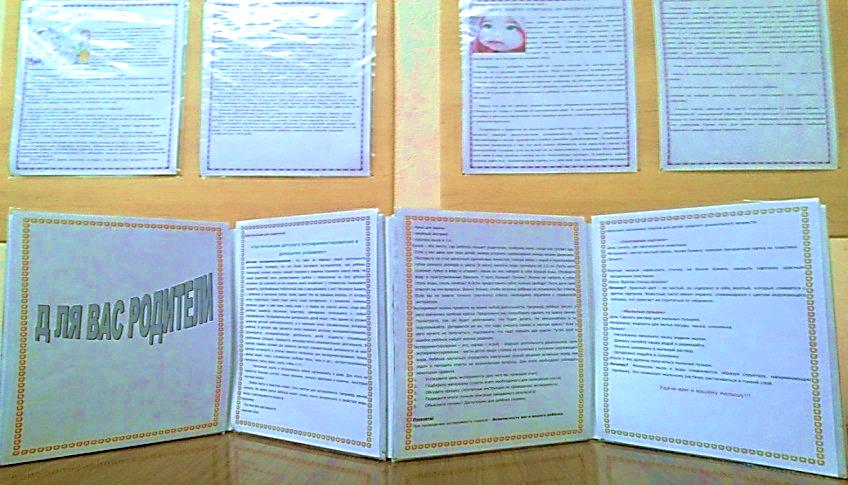 Результаты  проекта
Дети имеют представление о воде, её состояниях, свойствах.
 Знают о значении воды в жизни человека и всего живого на Земле. 
 Умеют пользоваться материалами и оборудованием опытно-экспериментальной деятельности для изучения воды и её свойств.
Проявлен интерес родителей  к использованию опытно–экспериментальной деятельности в домашних условиях.
Дети радуются своим успехам.
Предполагаемые результаты достигнуты!
Ознакомительная деятельность
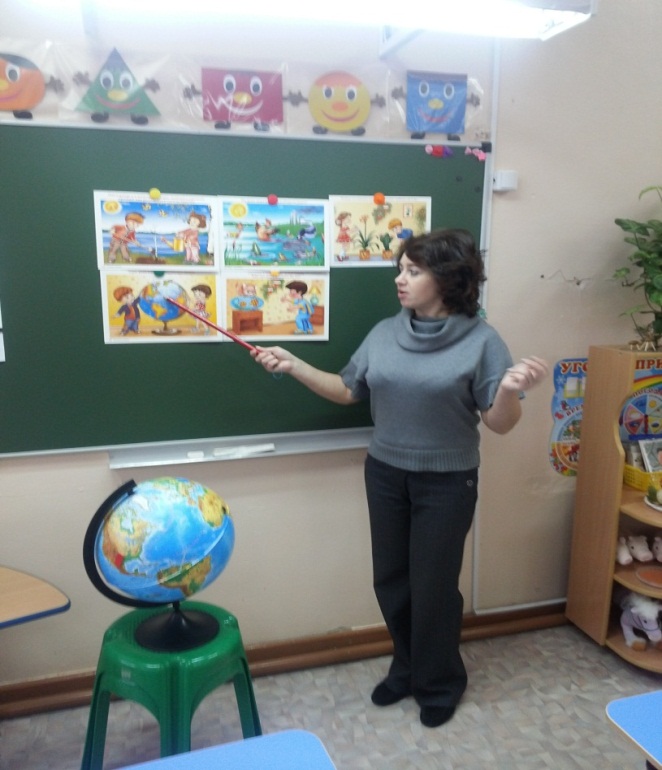 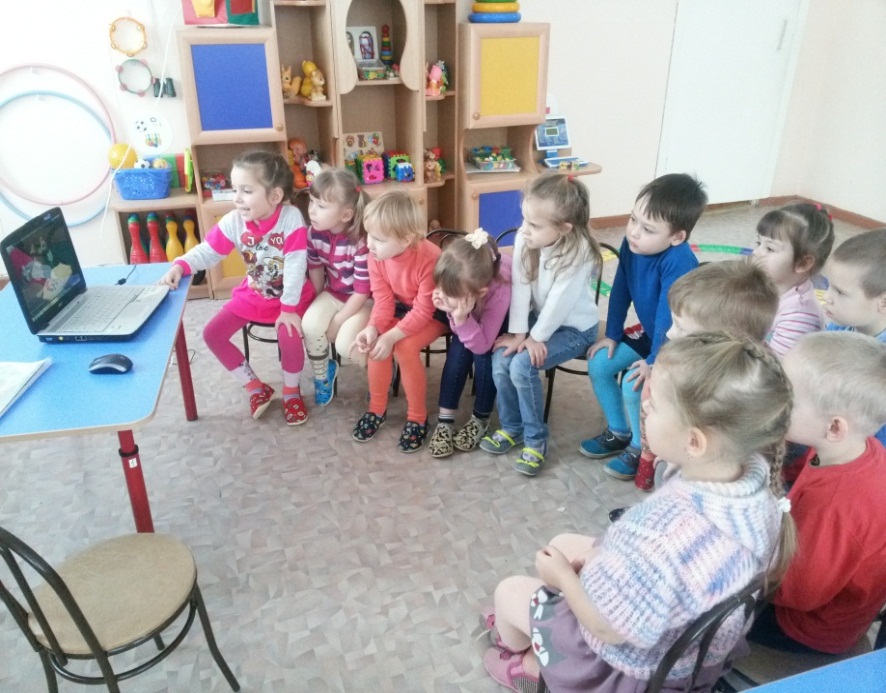 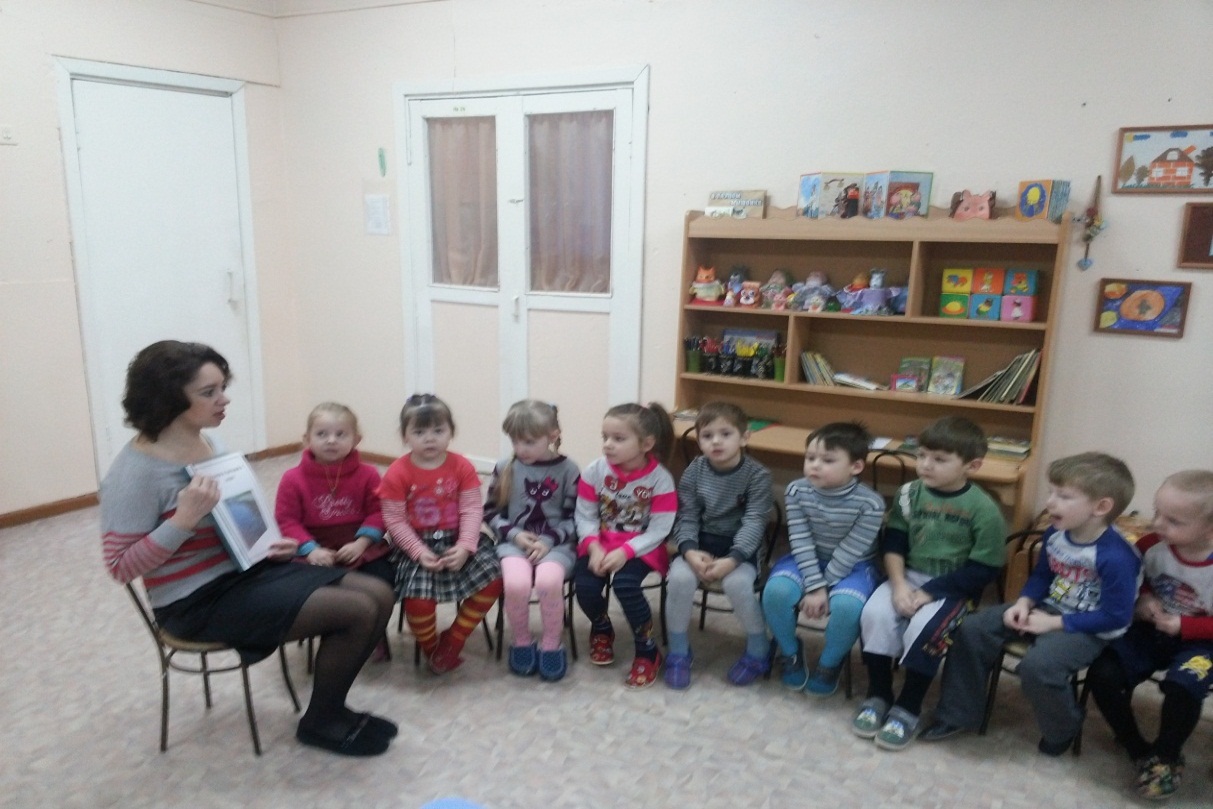 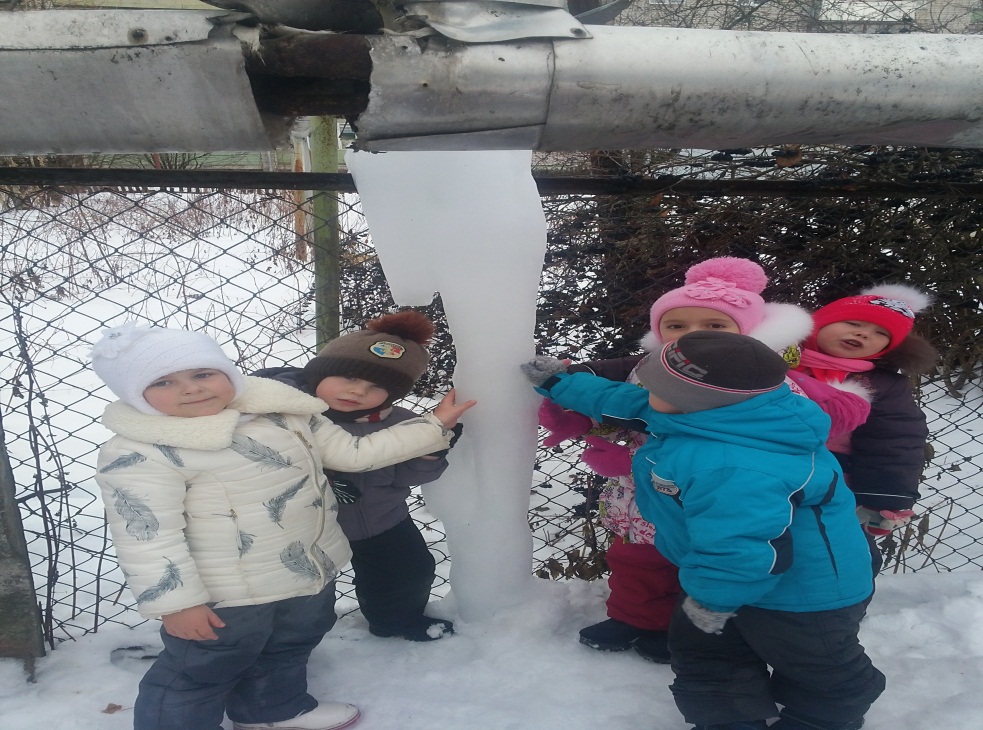 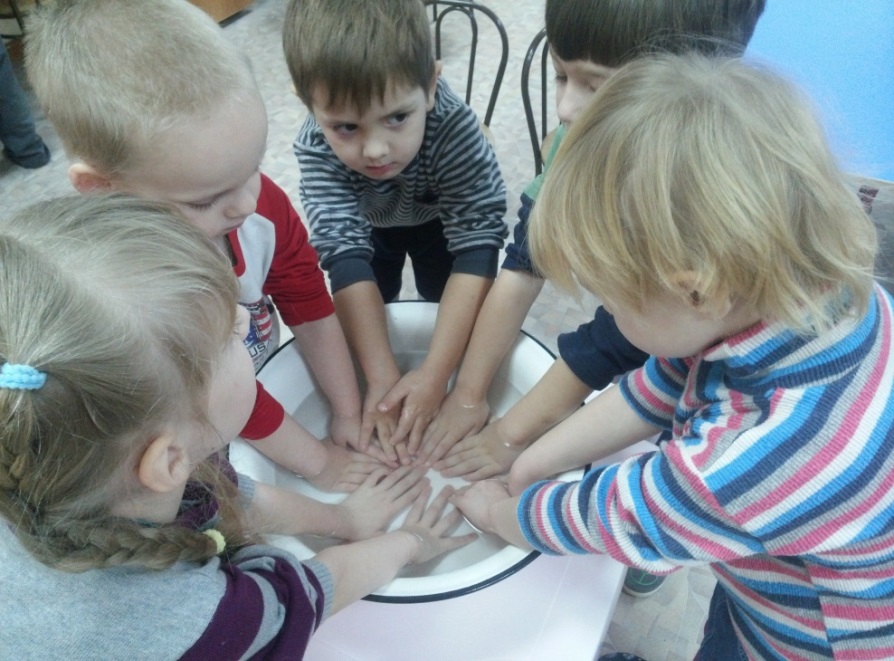 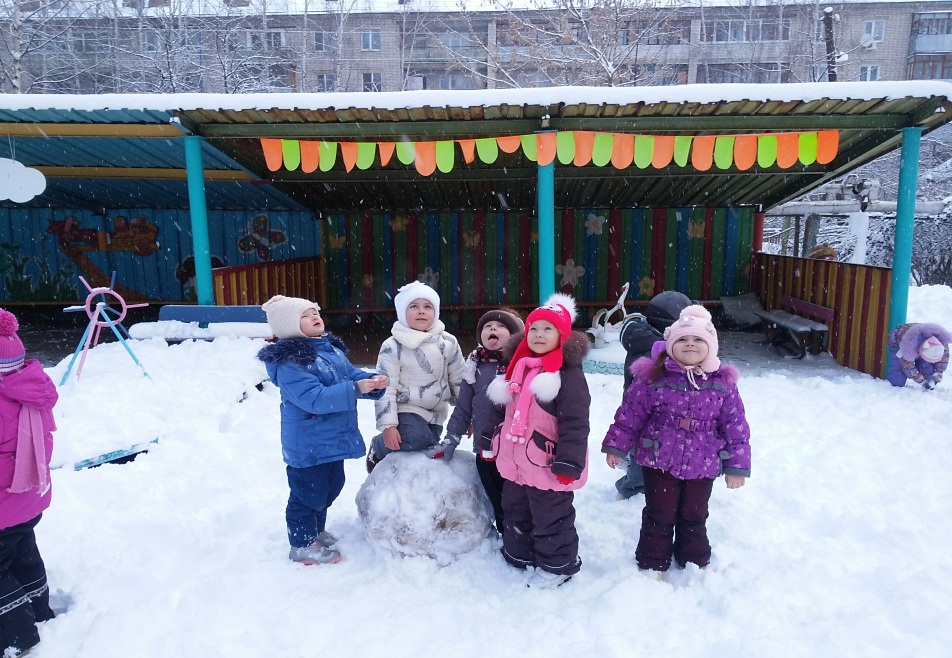 Экспериментальная деятельность
«Вода может менять цвет»
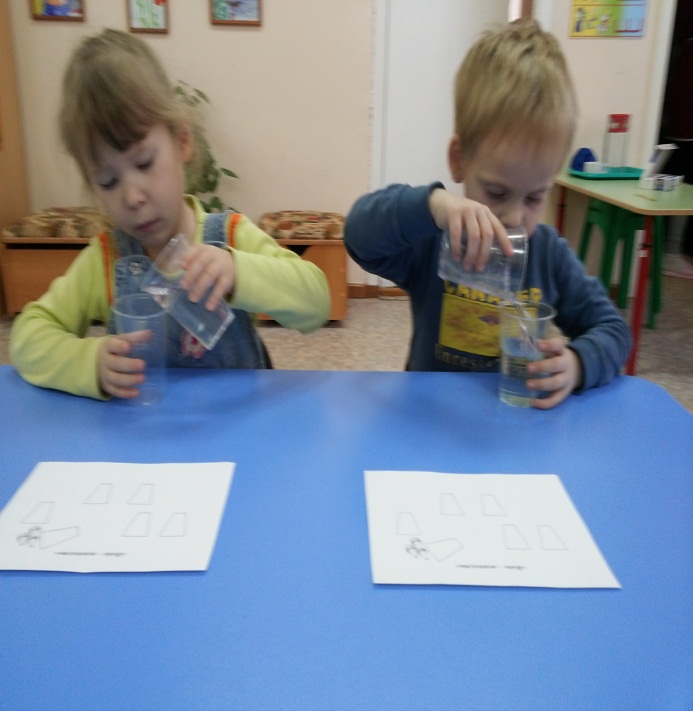 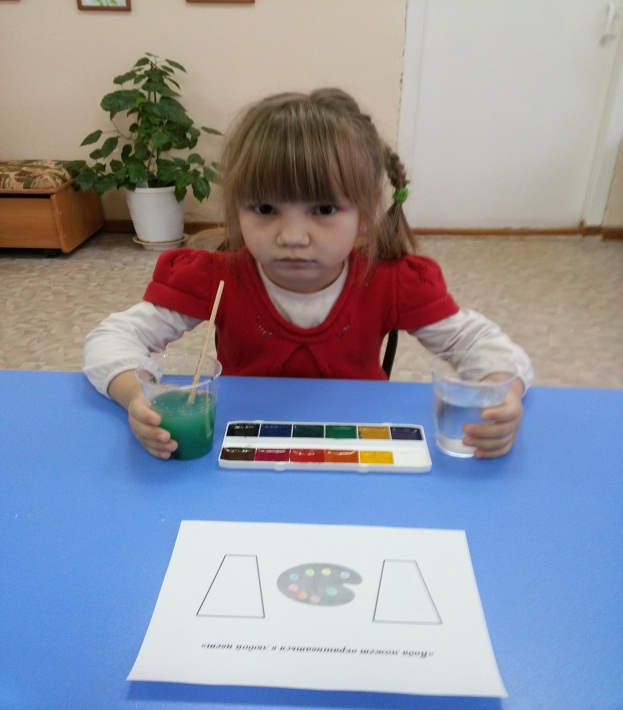 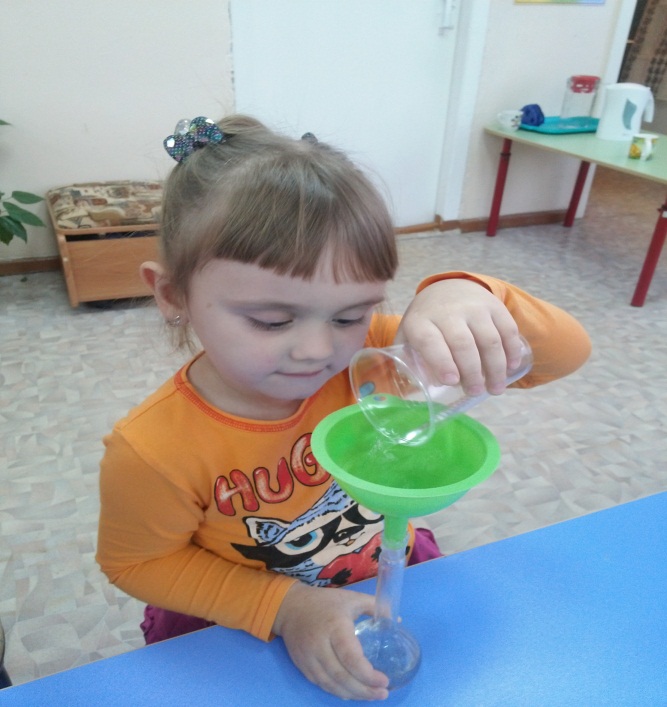 «Вода-
это жидкость»
«Вода может принимать форму   разных сосудов»
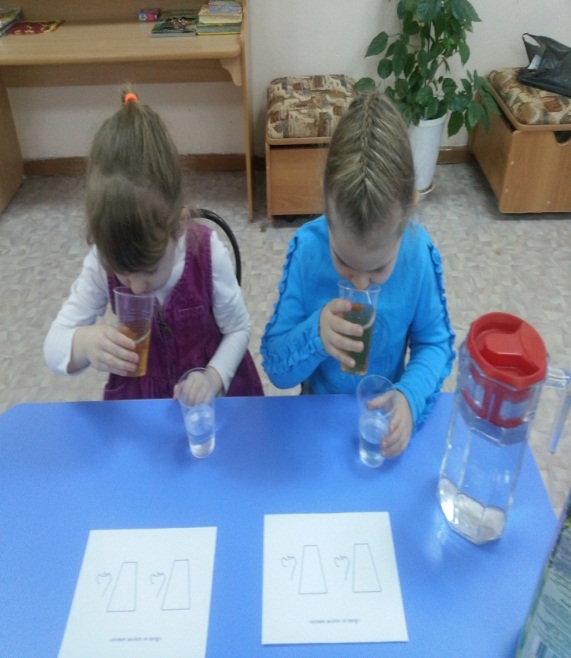 «Вода 
не имеет запаха»
«В воде тяжелые предметы тонут, а легкие плавают на поверхности»
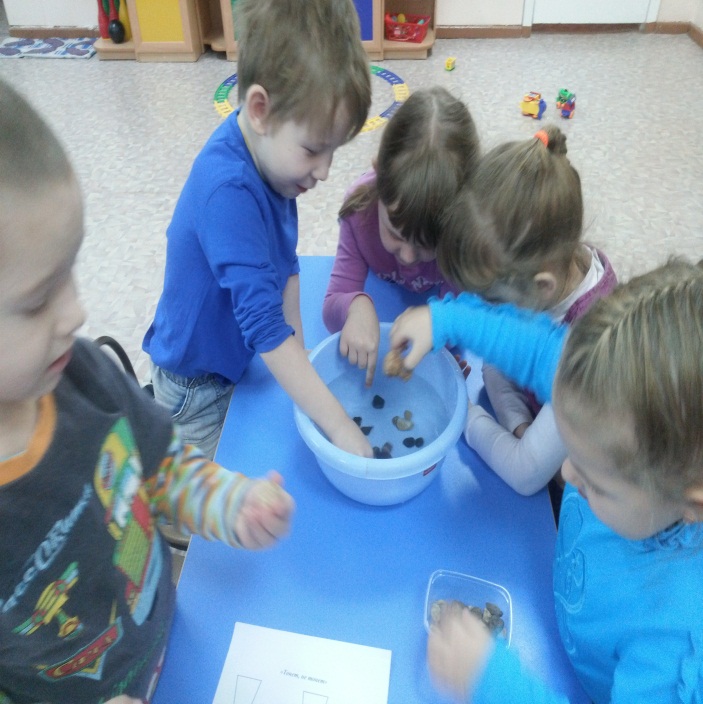 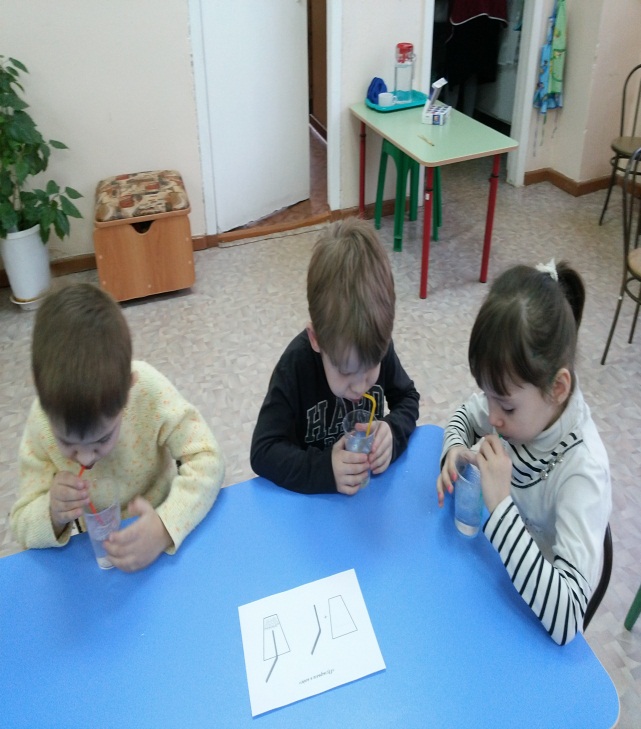 «В воде есть воздух»
«Пар это тоже вода»
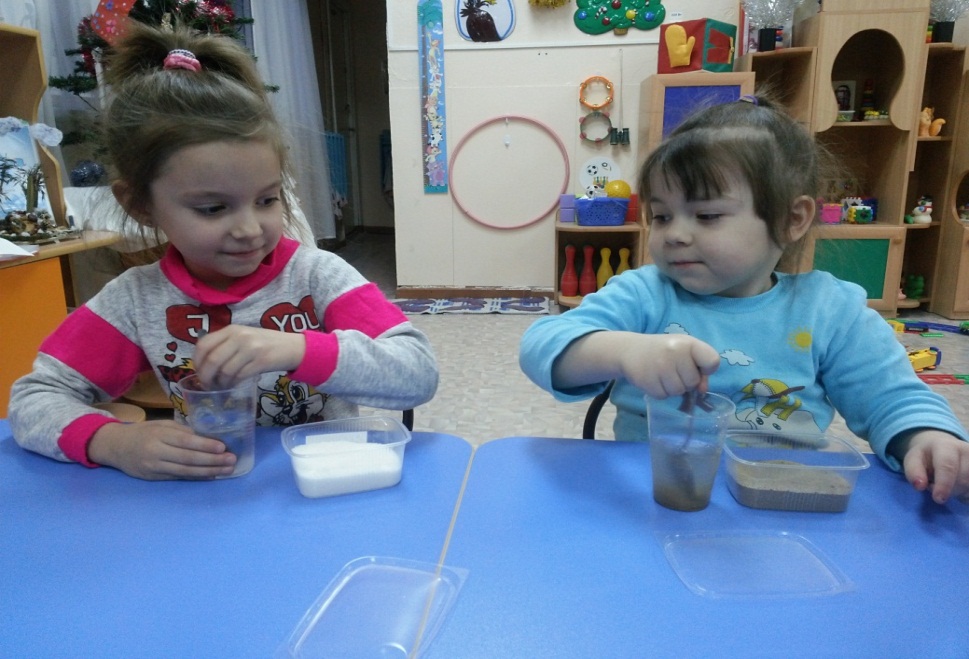 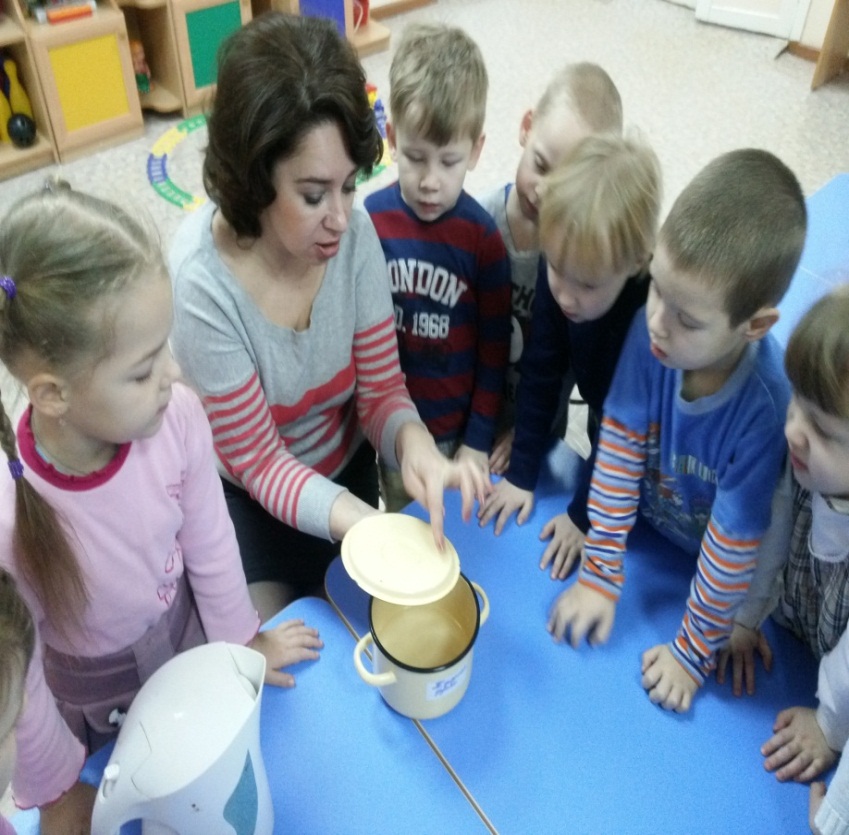 «Растворимость и          нерастворимость веществ в воде»
Продуктивная деятельность
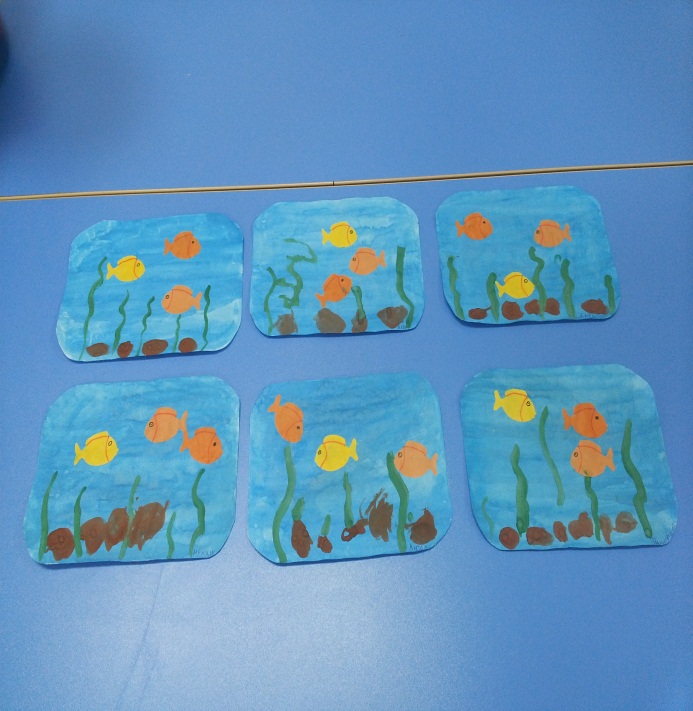 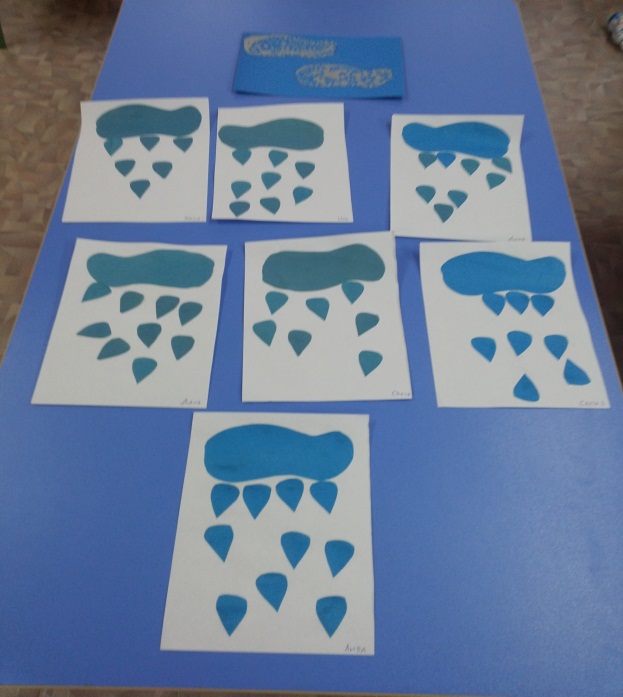 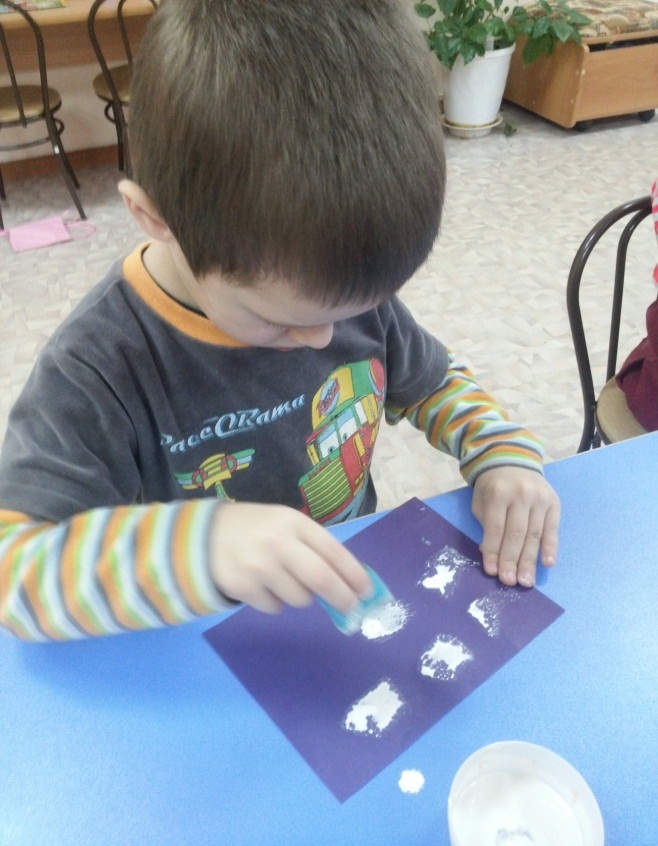 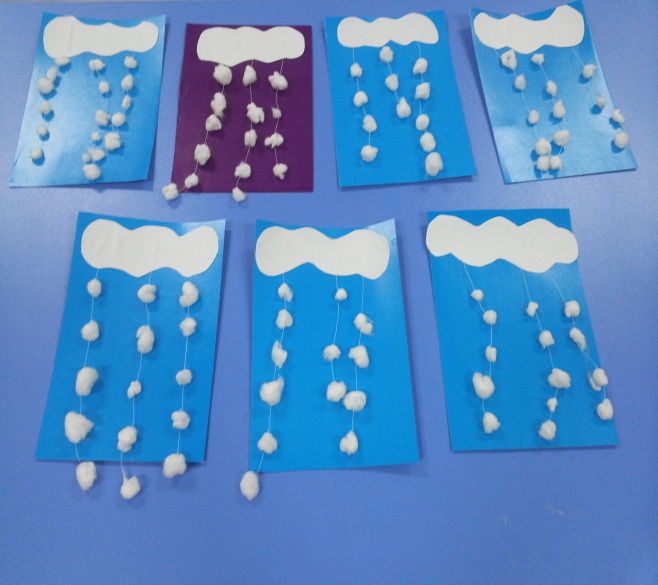 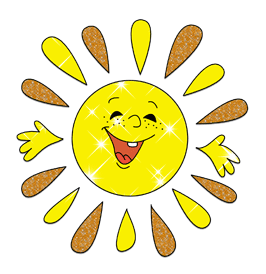 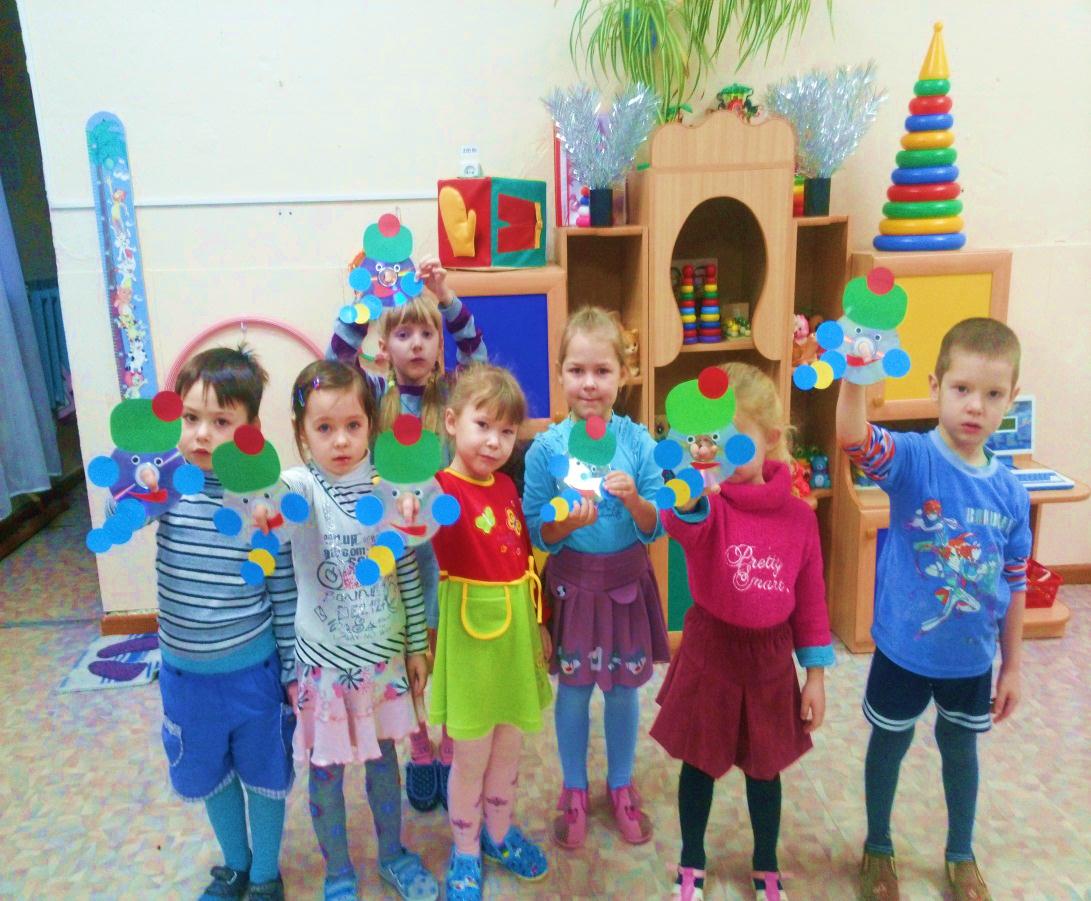 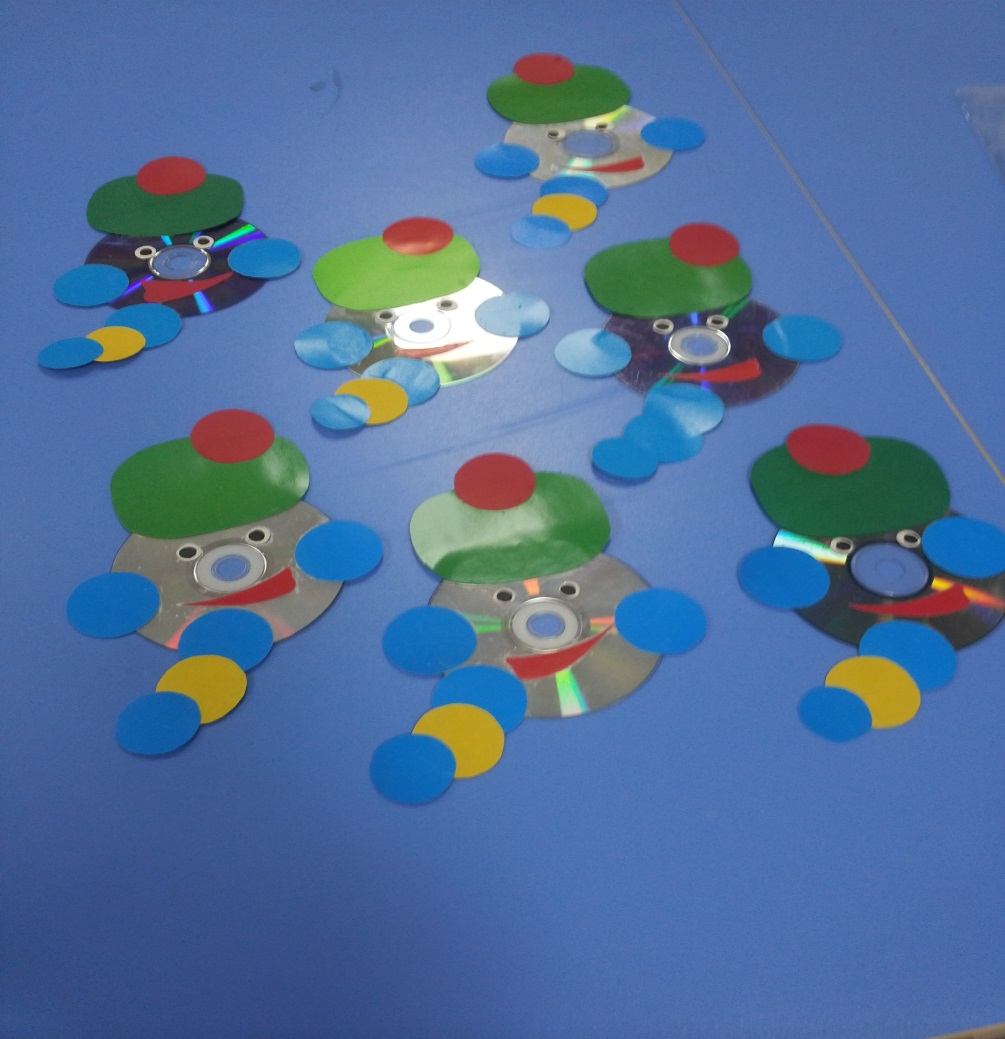 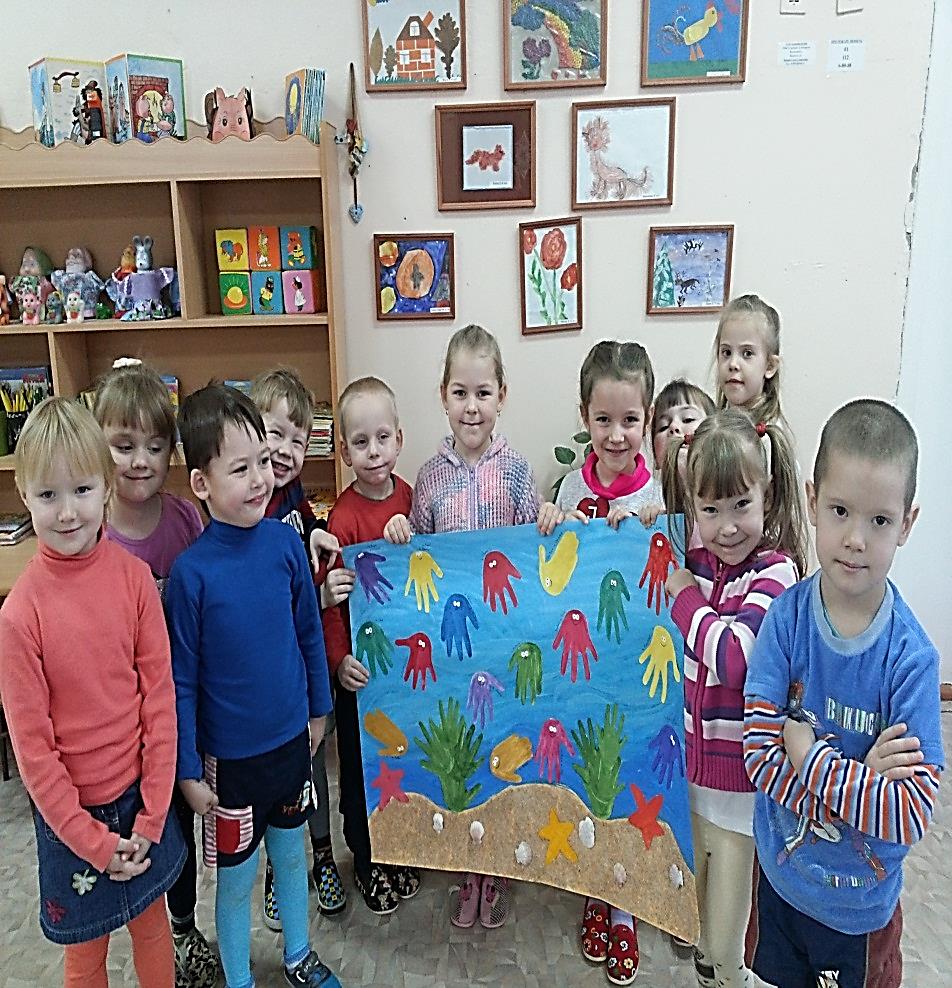 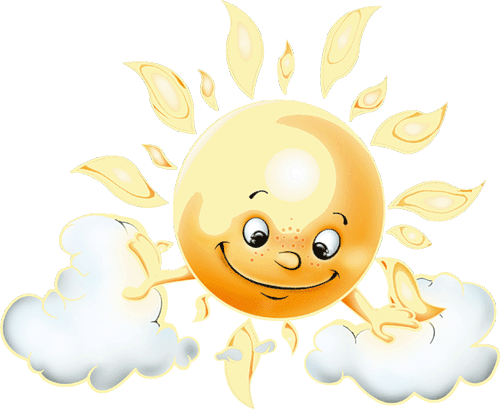 Спасибо 
за внимание!
Информационные ресурсы:
Алексеева Е.Н. Экология – здоровье //Дошкольное воспитание. – 2000. – № 7. – С. 15-20. 
Бобылева Л.К. Экологические знания – дошкольникам. //Дошкольное воспитание. – 1997. – № 7. – С. 16-19. 
Волочкова В.Н., Степанова Н.В. Конспекты занятий в детском саду. Экология. ТЦ «Учитель», Воронеж. 2004
Кирикэ Г. Ребенок и природа //Дошкольное воспитание. – 1993. – № 3. – С. 3-9.
Киселева Л.С., Т.А.Данилина, Т.С.Лагода, М.Б.Зуйкова. Проектный метод в деятельности дошкольного учреждения. М.: Арктри. 2005 
Костюченко М. Экспериментируем //Дошкольное воспитание. – 2006. – № 8. – С. 27-37.
М. Д. Перин «Живая вода»; знакомство с учителем здоровья «КАПЕЛИЯ» (программа Здравствуй); 
Рыжова Н.А.Авдеева Н.Н., Степанова Г.Б. Жизнь вокруг нас. – Ярославль: Академия развития, 2003.
Рыжовава Н.А. Экологическое воспитание в детском саду. – М.: Карапуз, 2000.
http://kids-kids.ru/archives/
http://allforchildren.ru/kidfun/riddles_water.php